Глагол 
как часть речи
Прошутина И.А.МОУ СШ № 59г.Ярославль
ВОРОБЕЙ
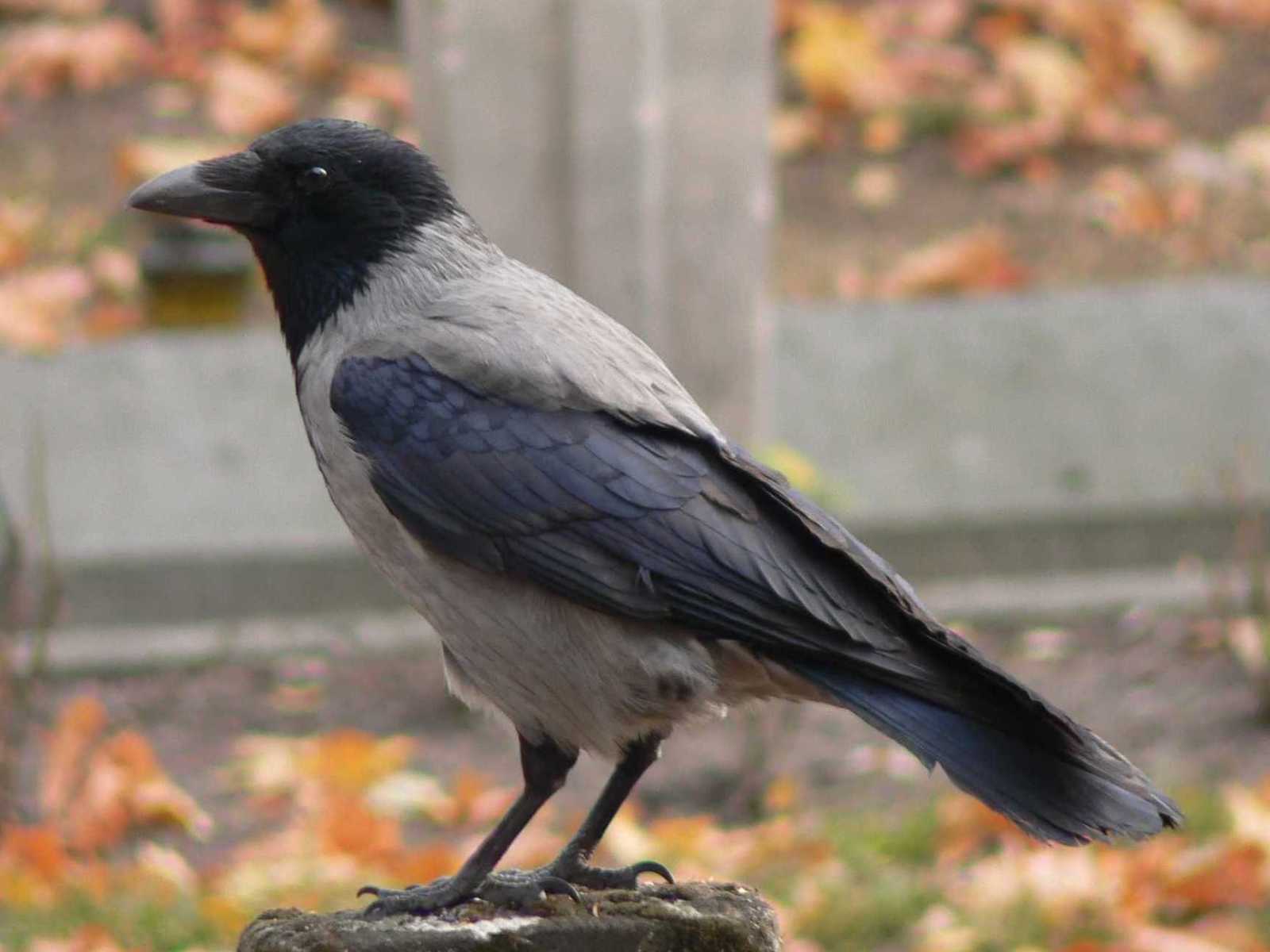 ВОРОНА
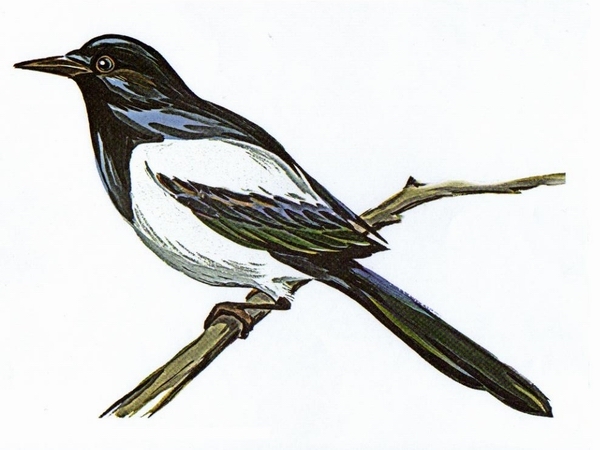 СОРОКА
Глагол
Что без меня предметы?
Лишь названья.
Но я приду – всё в действие придёт:
Летит ракета, люди строят зданья,
И рожь в полях растёт.
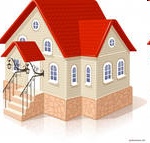 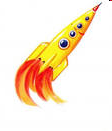 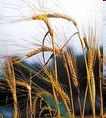 рыба
птица
лошадь
лягушка
змея
скачет
плывёт
летит
ползёт
прыгает
Алгоритм определения глагола.
Поставь к слову вопрос.

Слово отвечает на вопрос 
что делает?, что сделает? …
                      
               
		     Да.
                          
Определи, что обозначает слово.

Слово обозначает действие предмета?
                                                                                     Нет.
              Да.
               
    Это глагол.
                                               Это другая часть речи.
Оцените свои результаты
- молодец, все глаголы выписал и подчеркнул
- хорошо, но есть 1-2 ошибки
- ещё не всегда вижу глаголы
Я научился…
Было интересно…
Было трудно…
Мне понравилось…